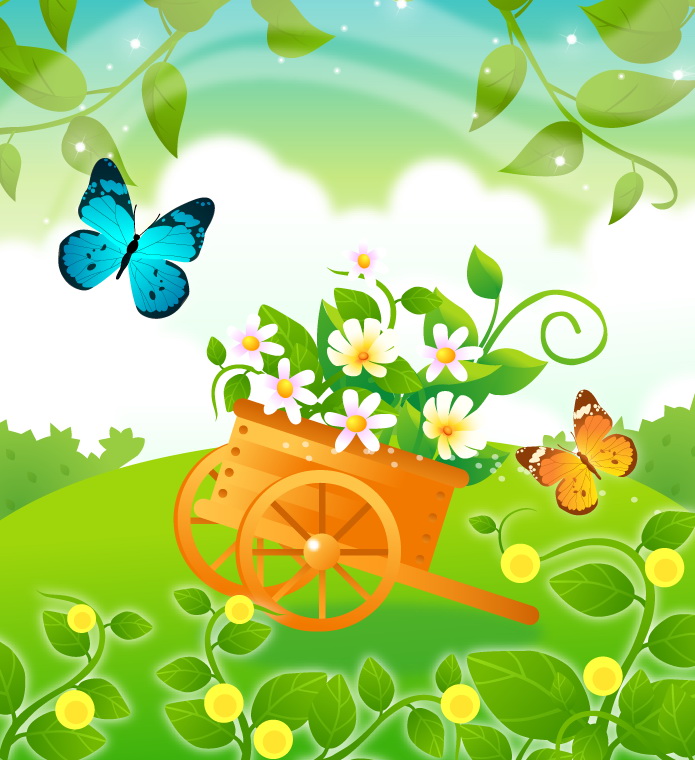 Муниципальное дошкольное образовательное учреждение« Детский сад № 30»Щекино
Воспитатель: Новикова Е.С.
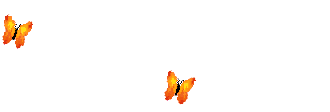 «Развитие речи детей дошкольного возраста
в игровой деятельности»
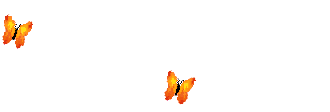 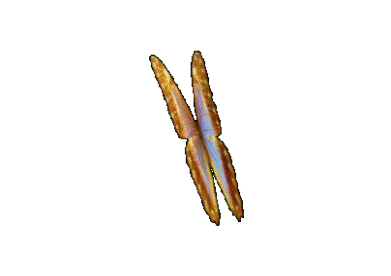 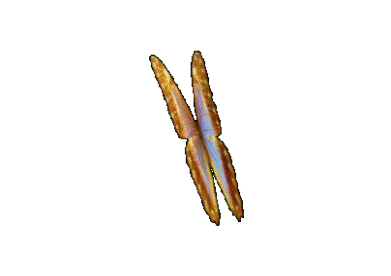 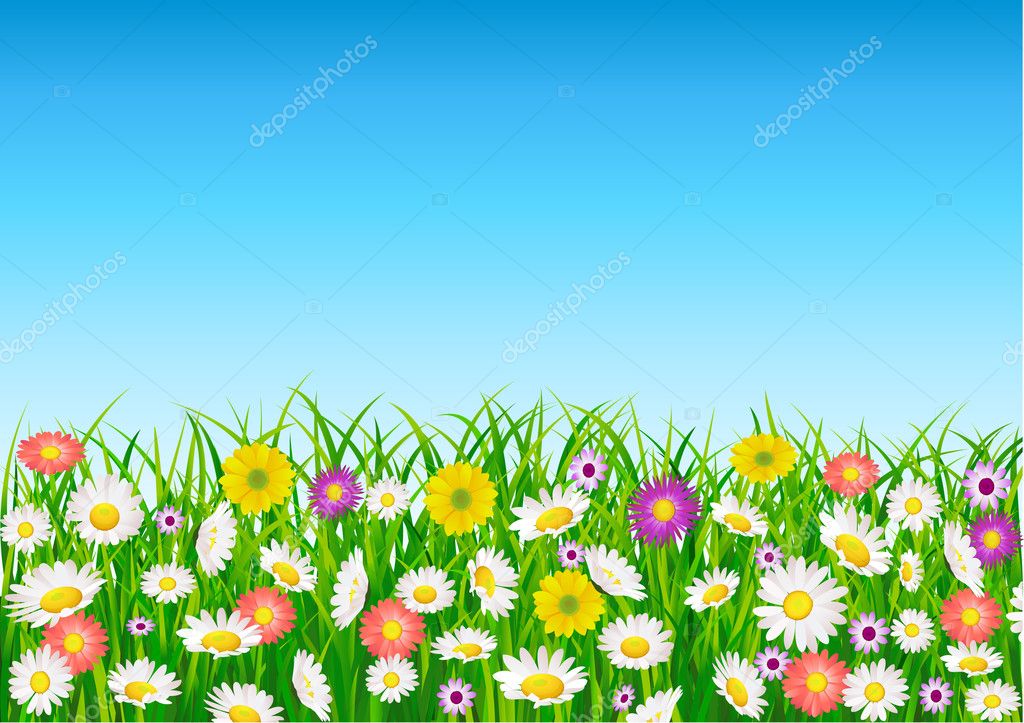 Актуальность опыта
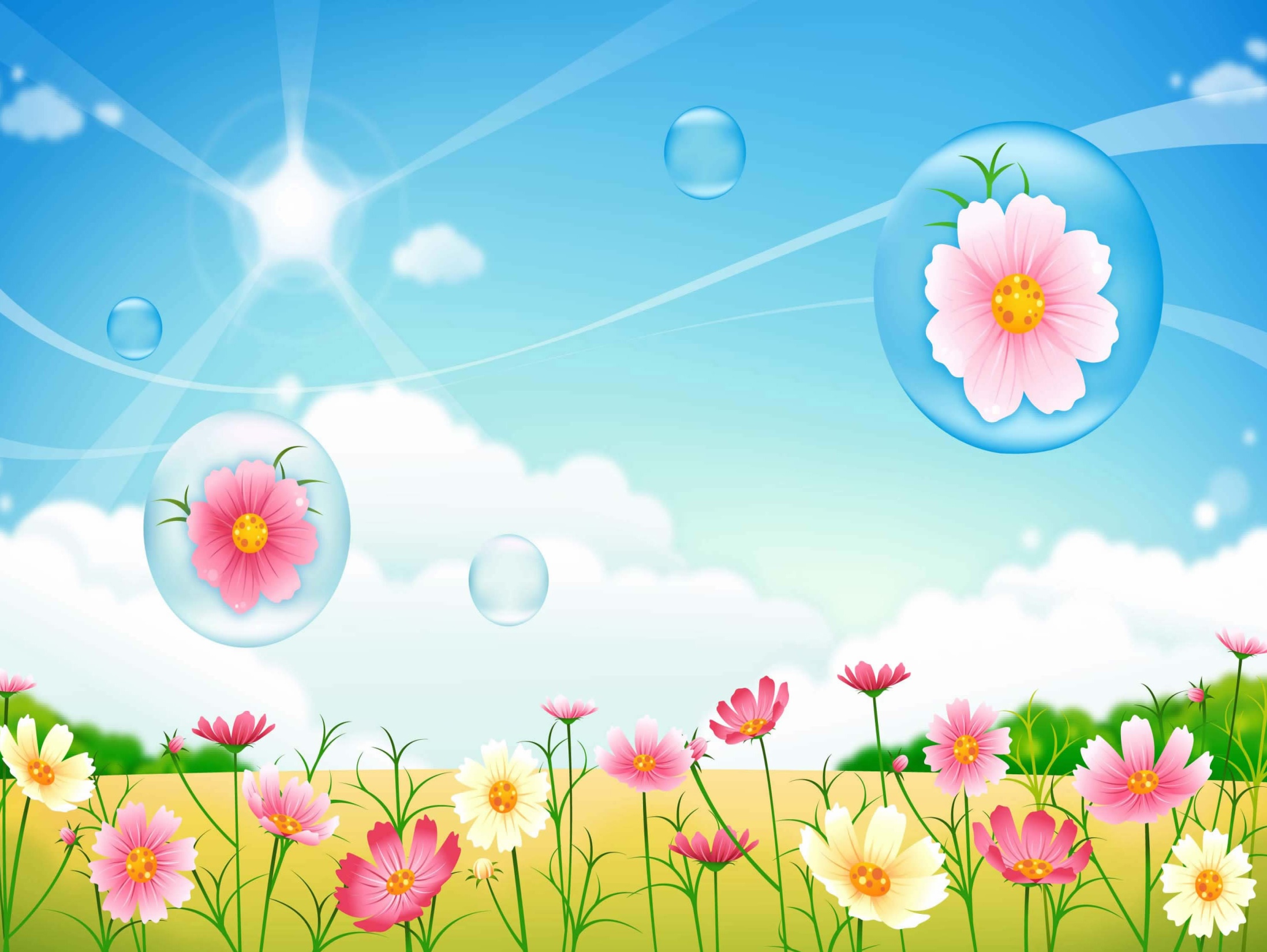 Новизна опыта
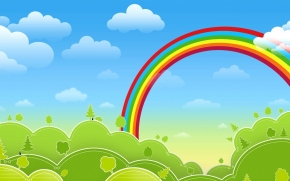 Игра  первая ступень воспитания, она представляет исключительно благоприятные условия для развития языка. Игра развивает язык, а язык организует игру.
 Ее характером определяются речевые функции, содержания и средства общения. Слово является для ребенка частью действительности. Из этого вытекает, как важно в интересах стимулирования деятельности детей и развития их языка продумано организовывать их игровую обстановку, предоставлять им в соответствующем отборе предметы, игрушки, которые будут питать эту деятельность и на основе ею обогащаемого запаса конкретных представлений развивать их язык.
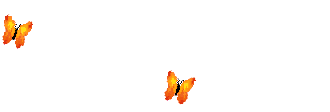 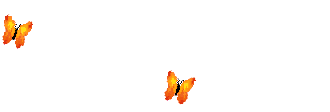 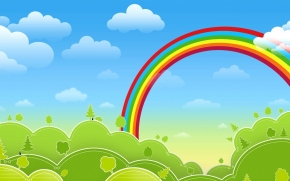 задачи
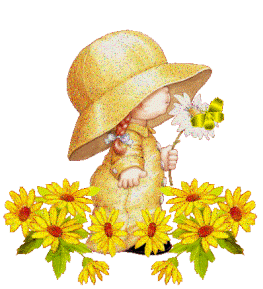 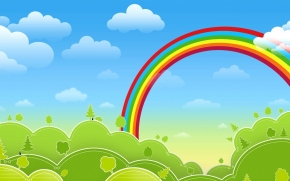 Формы работы с детьми
НОД
Режимные моменты
Чтение художественной литературы, отгадывание загадок
Рассматривание иллюстраций, просмотр презентаций
Проведение праздников и вечеров развлечений
Игра
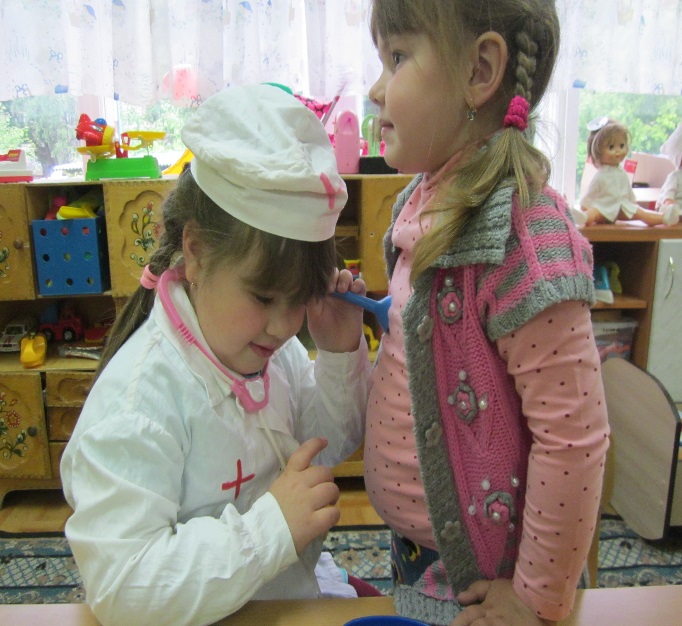 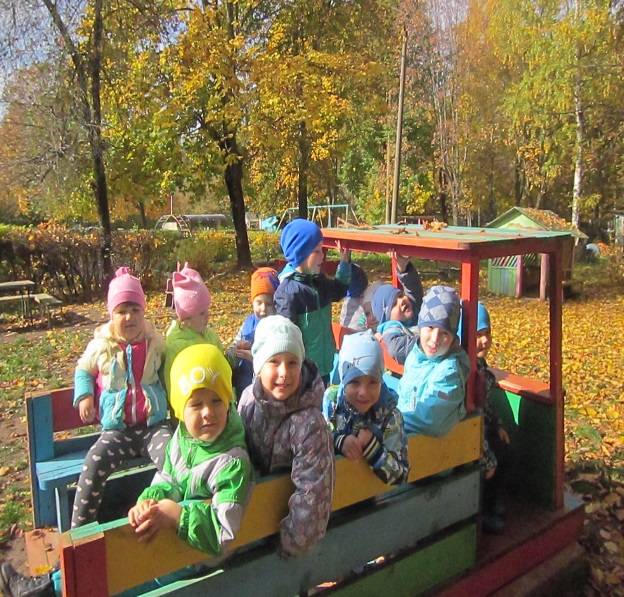 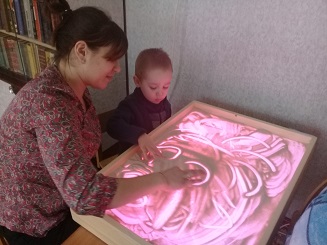 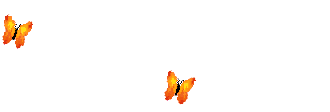 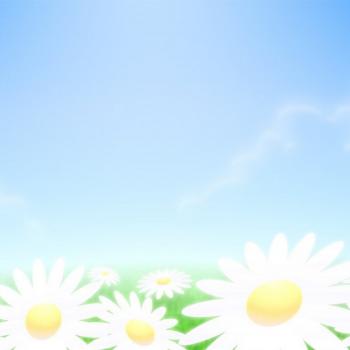 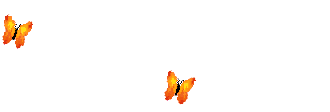 Методы   и   приемы
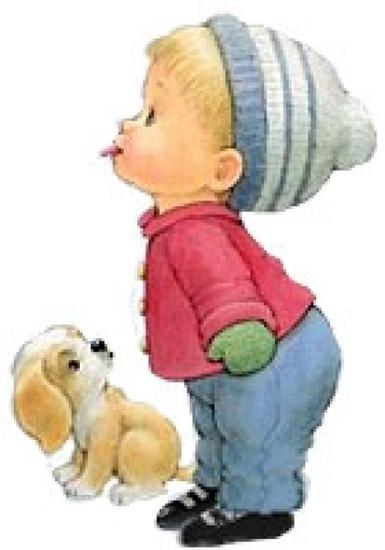 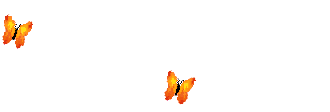 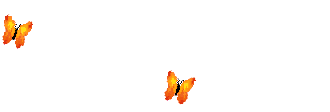 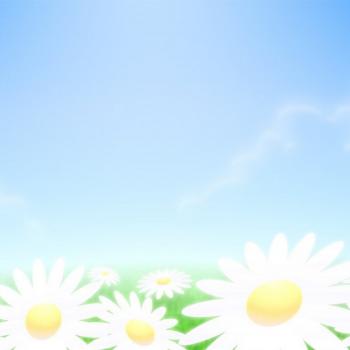 Игры забавы
К играм-забавам относятся народные: игры-потешки 
Все они ярко эмоционально окрашены, включают ритмически повторяющиеся движения, сочетающиеся с выразительными звуками и словами.
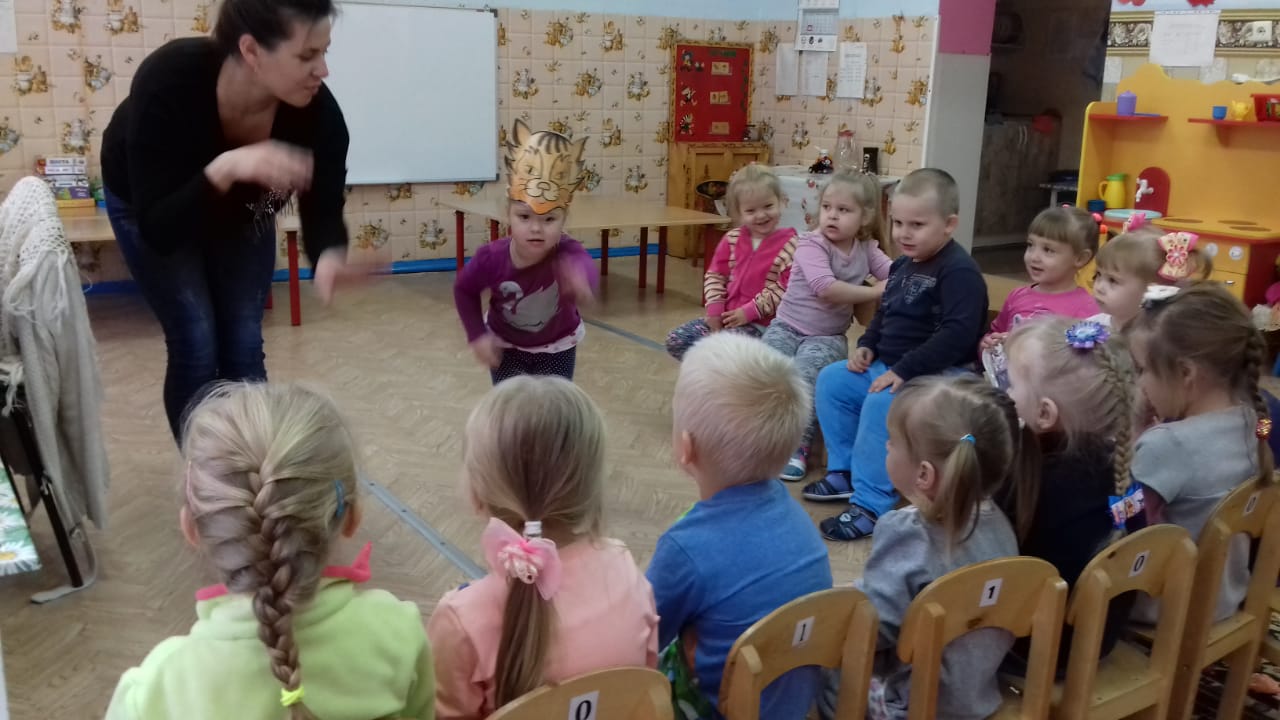 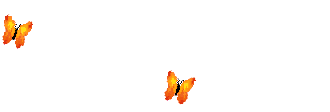 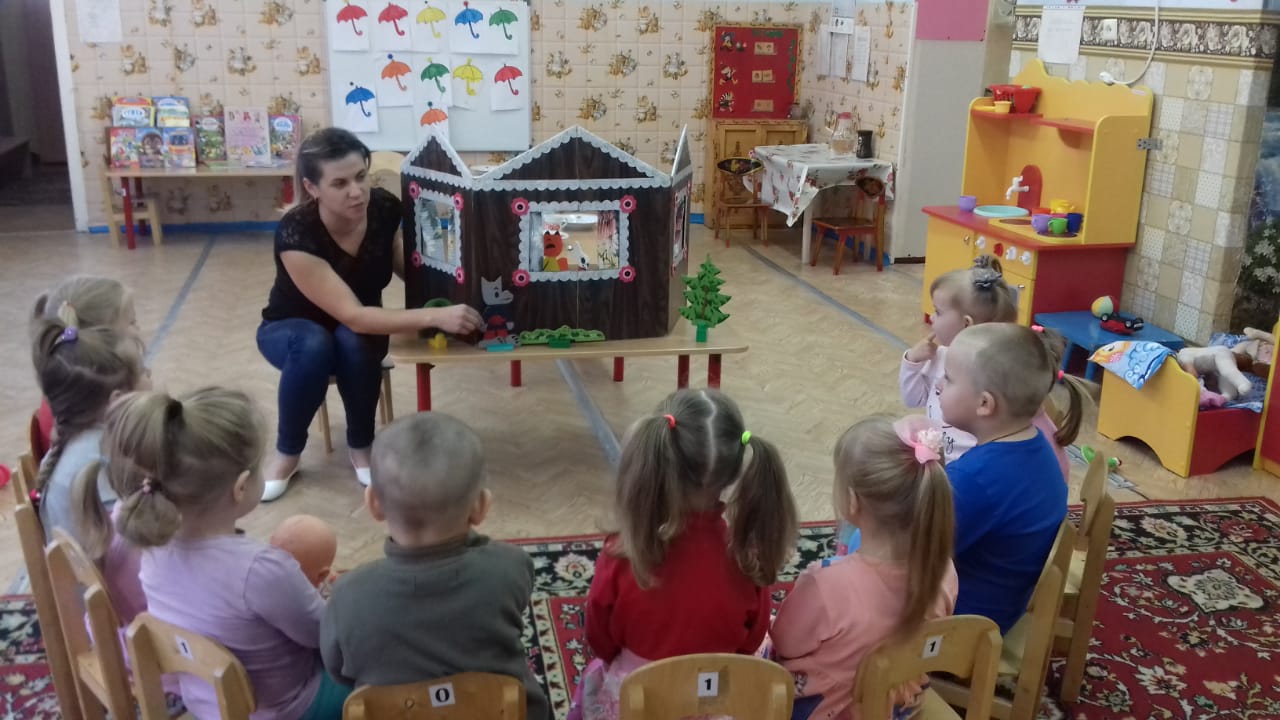 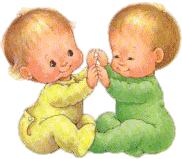 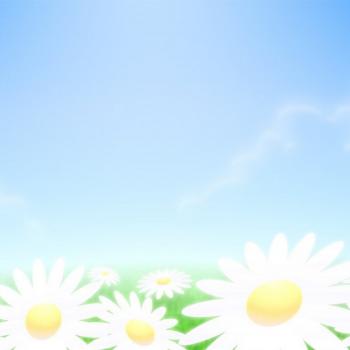 Дидактические игры
Игры, направленные на развитие умственных действий, восприятия формы, цвета 
Главным фактором, влияющим на развитие речи детей является комментирующая речь, которой ребенок сопровождает свои действия с предметами и картинками.
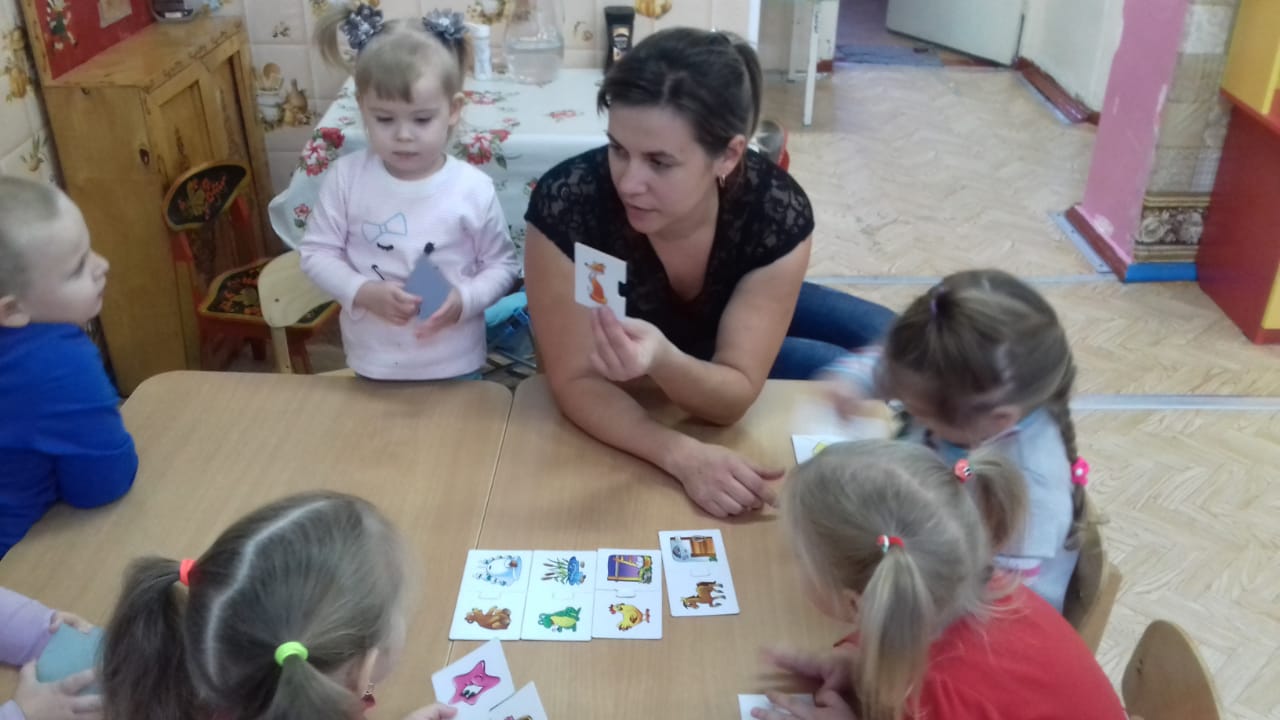 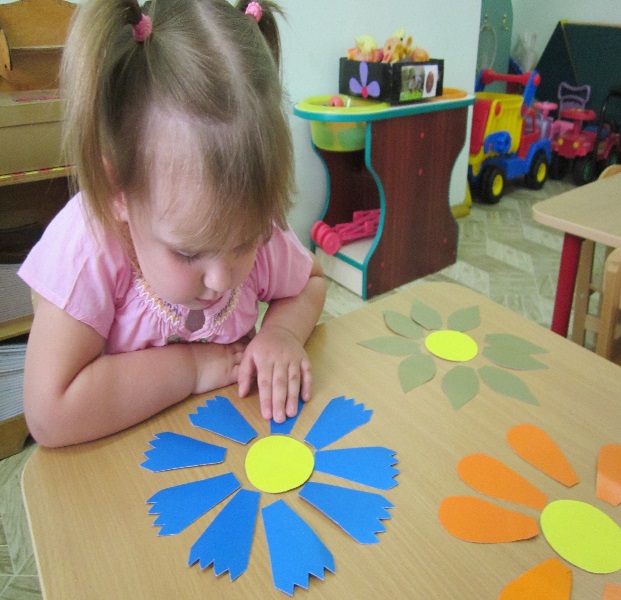 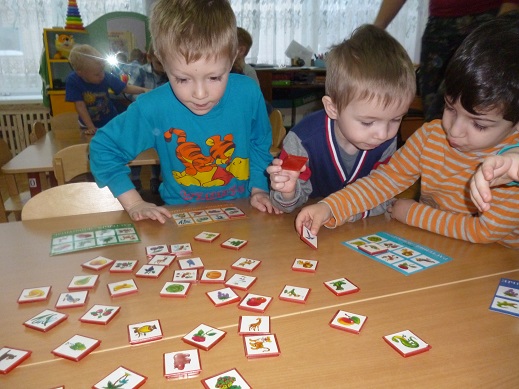 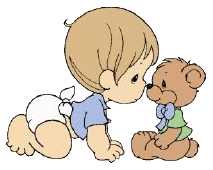 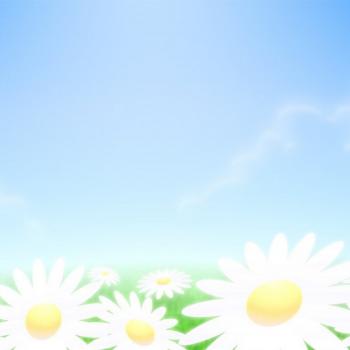 Игры с сюжетными игрушками
К играм с сюжетными игрушками относятся процессуальные игры и игры-драматизации.
В процессуальных 
(или отобразительных) играх дети, как правило, воспроизводят различные бытовые ситуации (кормление, купание, посещение магазина, врача).
В играх-драматизациях разыгрываются эпизоды сказок, рассказов
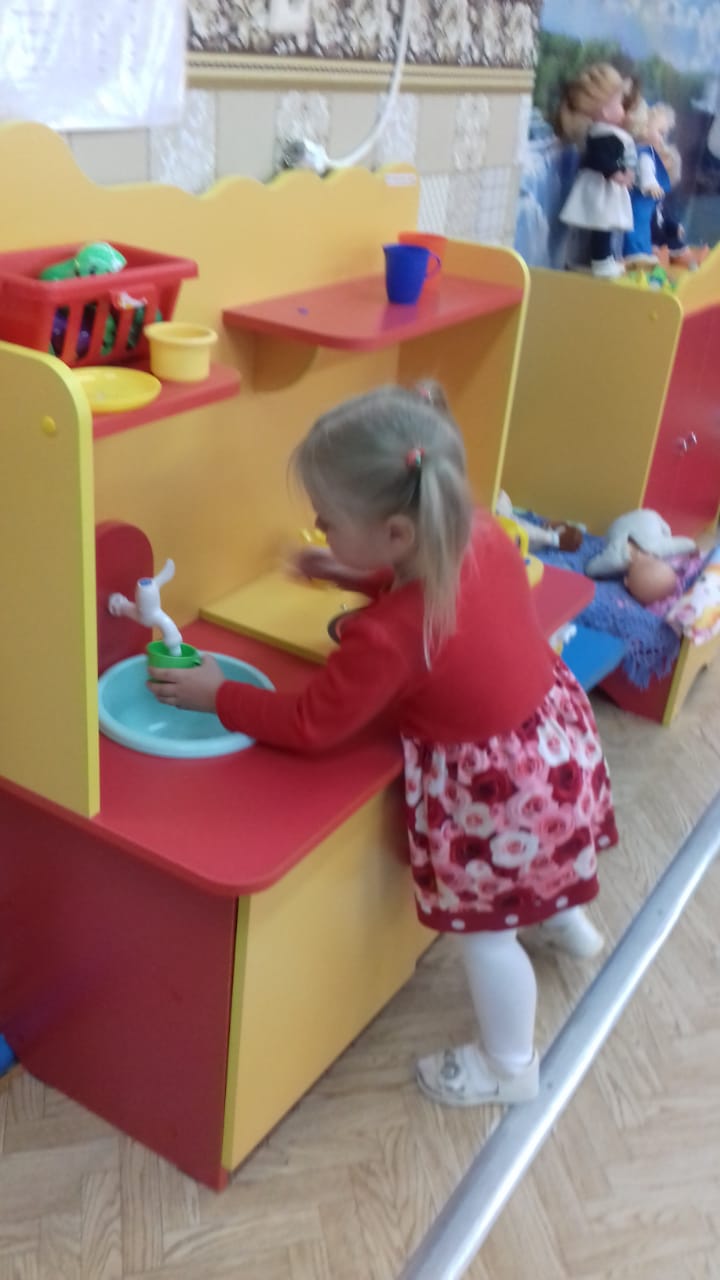 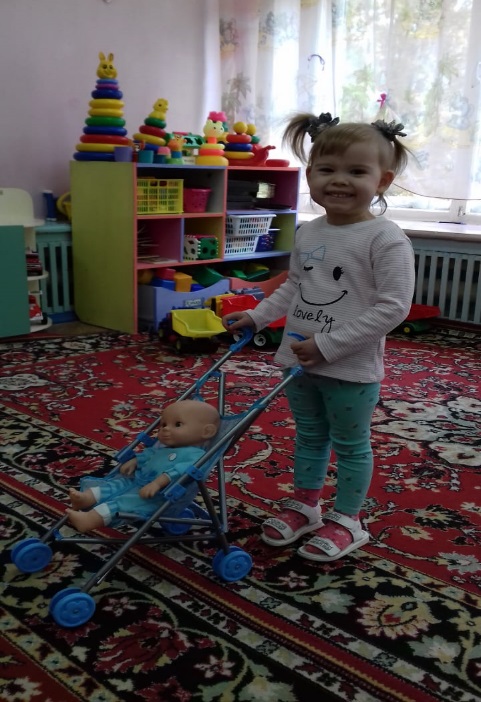 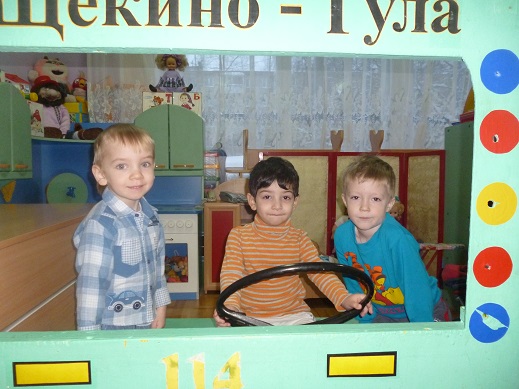 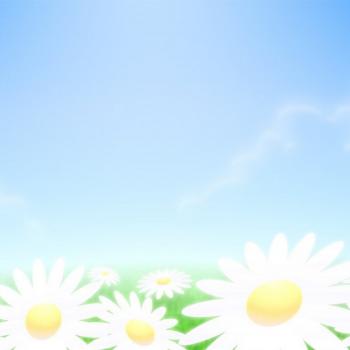 Приемы
Ритуальность, ритмичность проведения режимных моментов с использованием игровых и речевых приемов (стихи, потешки).
Оречевление действий ребенка (от лица педагога, игрушки).
Вопросно-ответная форма общения (по инициативе педагога), предполагающая использование односоставных инструкций.
Включение в общение с детьми игр и упражнений на формирование внимания к интонации воспитателя, на узнавание голоса сверстника. 
Расширение пассивного словаря за счет называния предметов и действий с ними
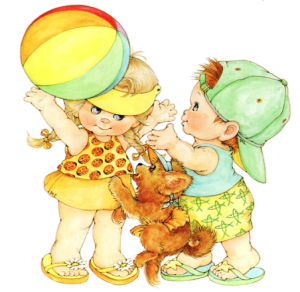 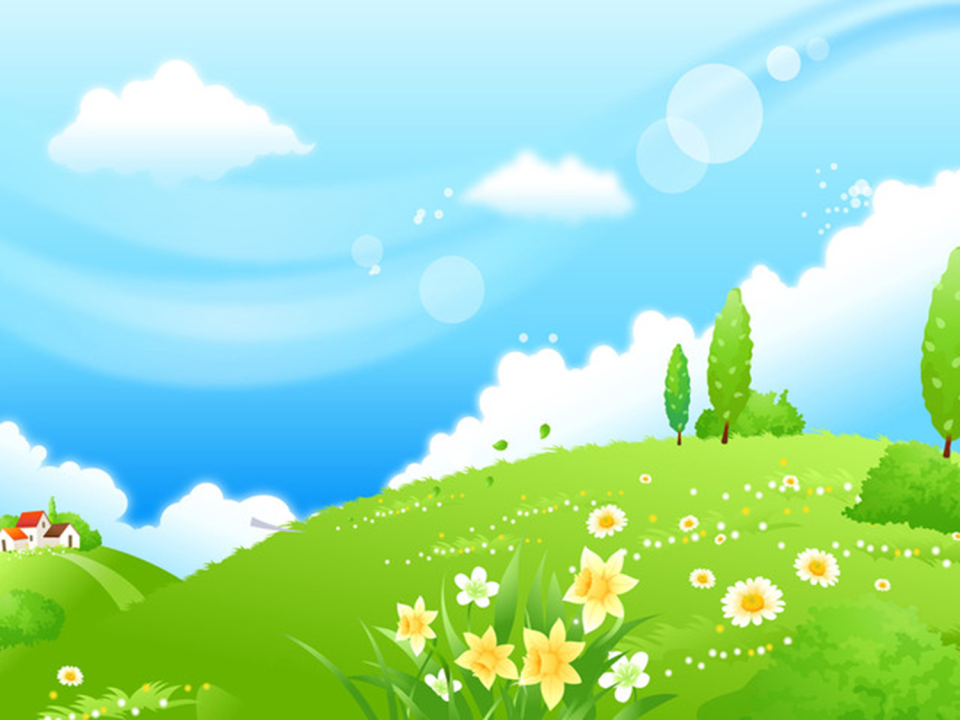 Взаимодействие с родителями
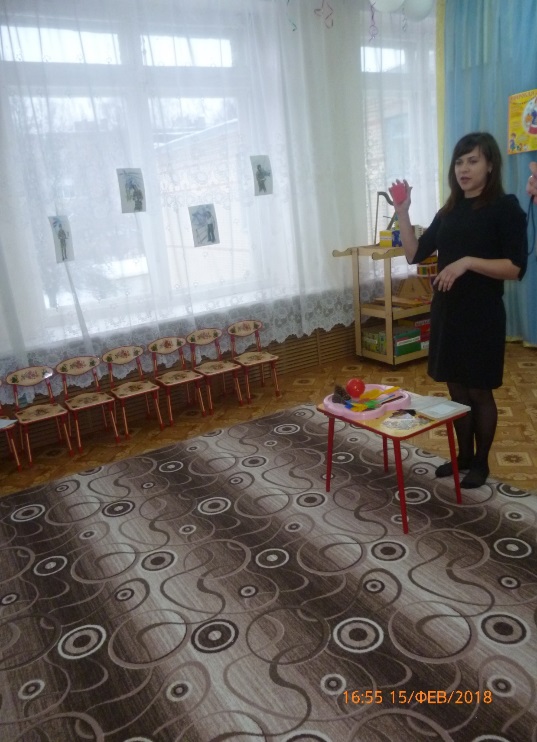 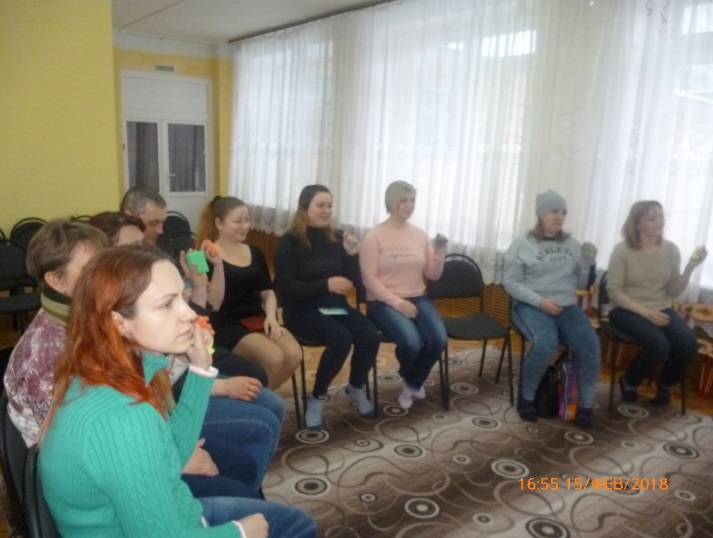 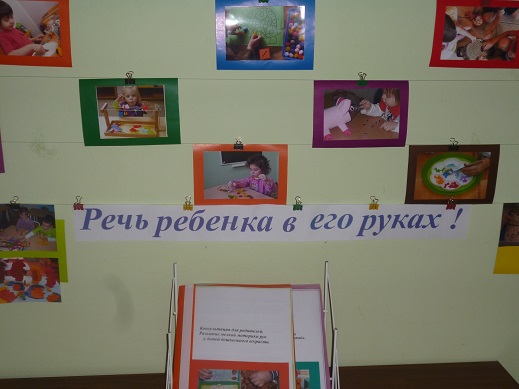 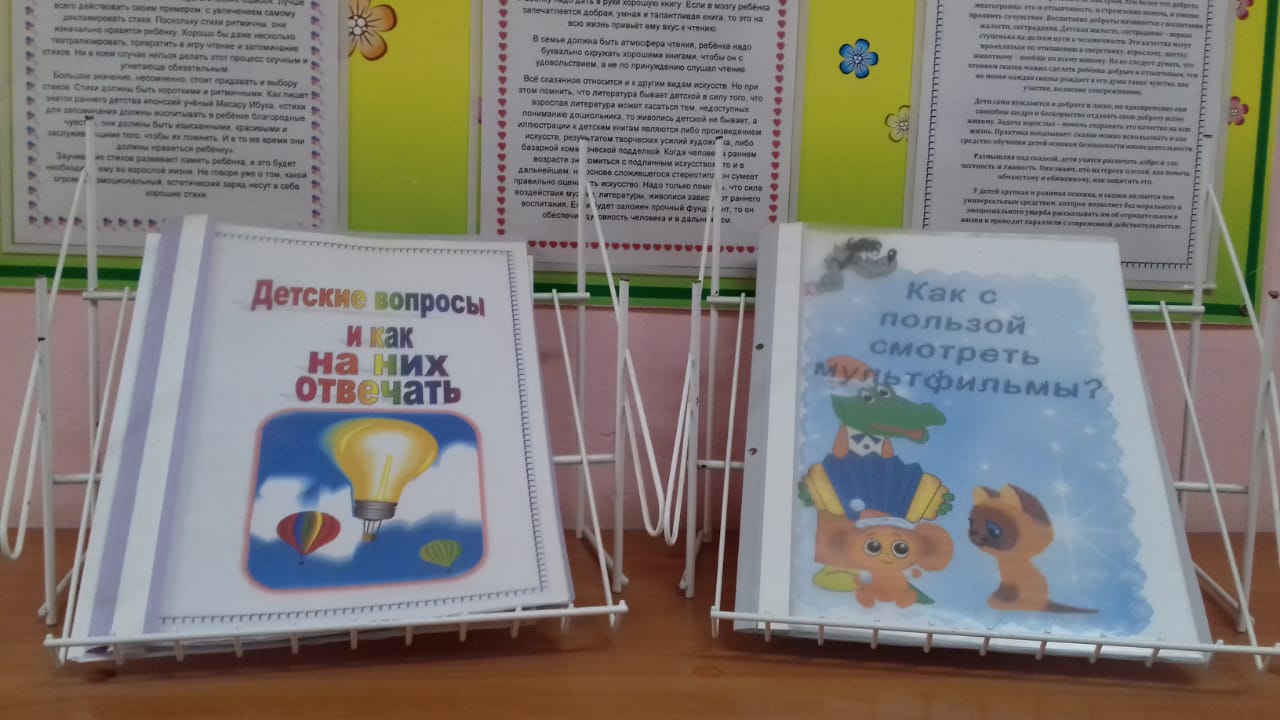 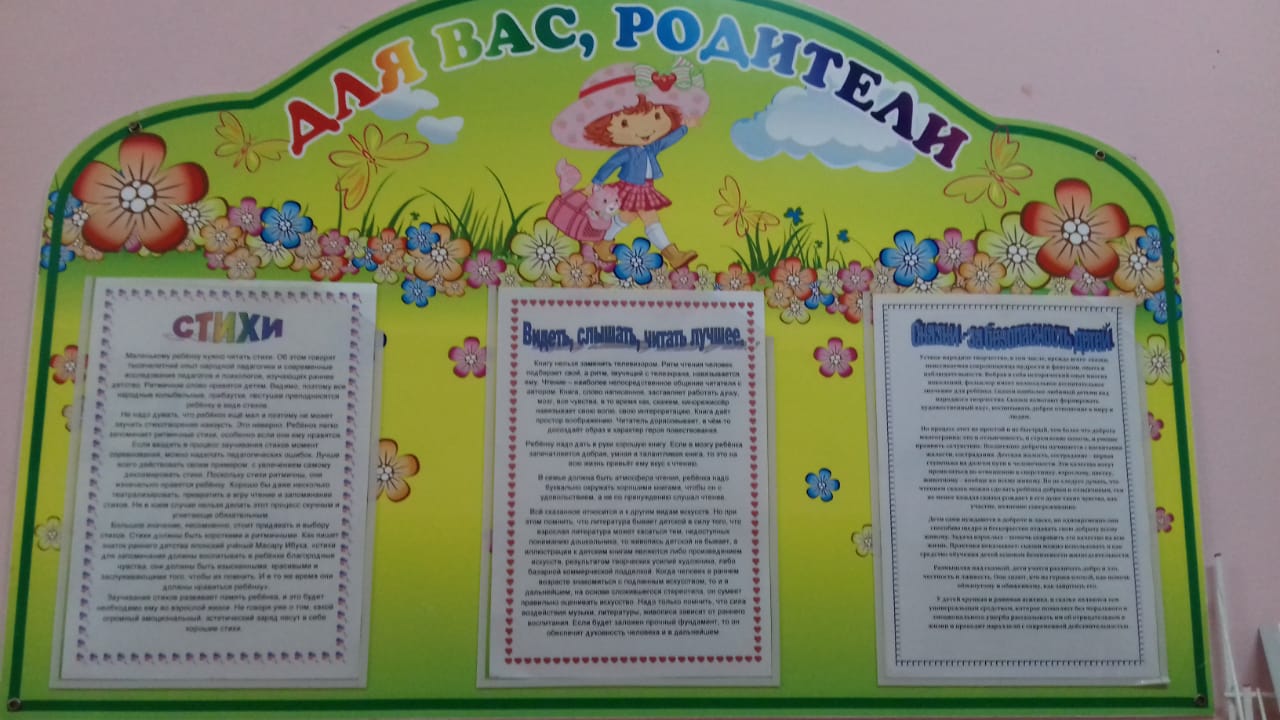 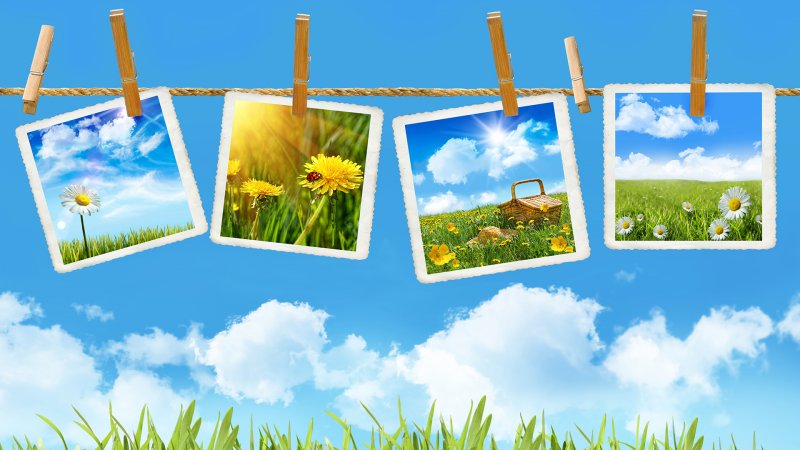 Предметная среда
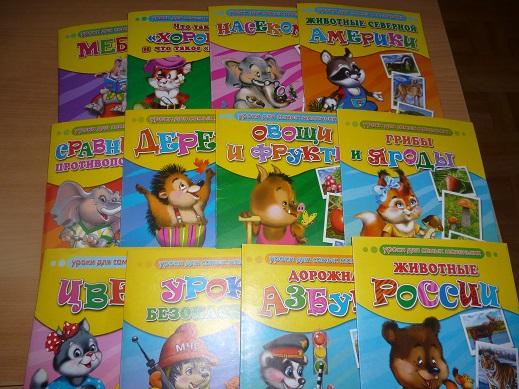 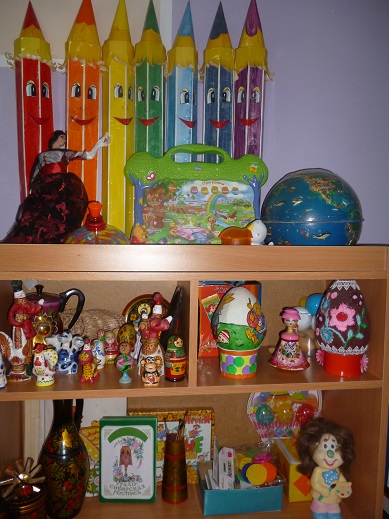 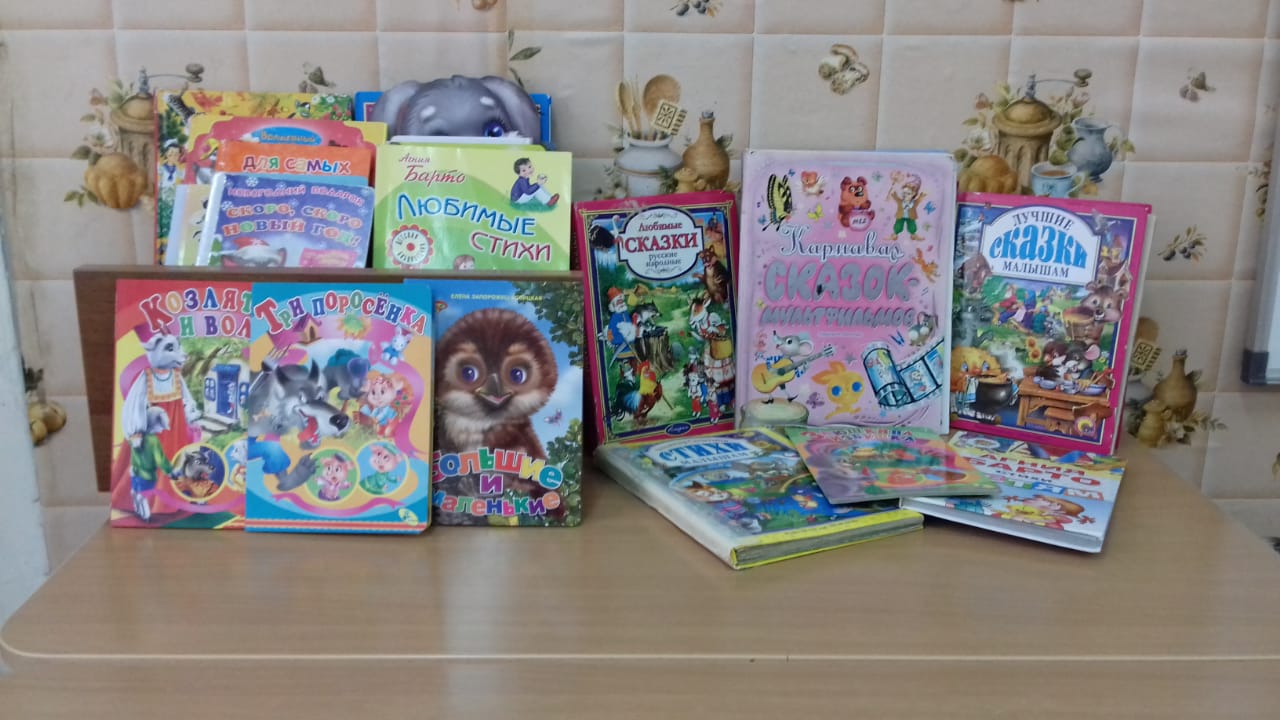 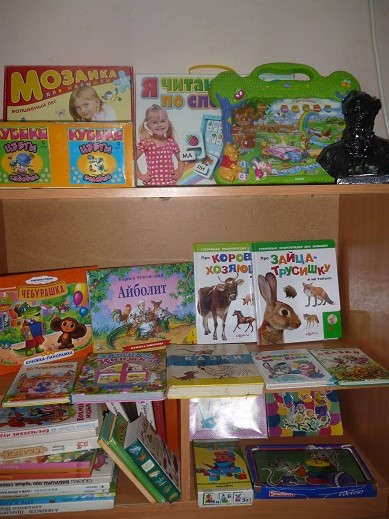 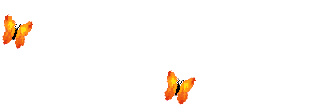 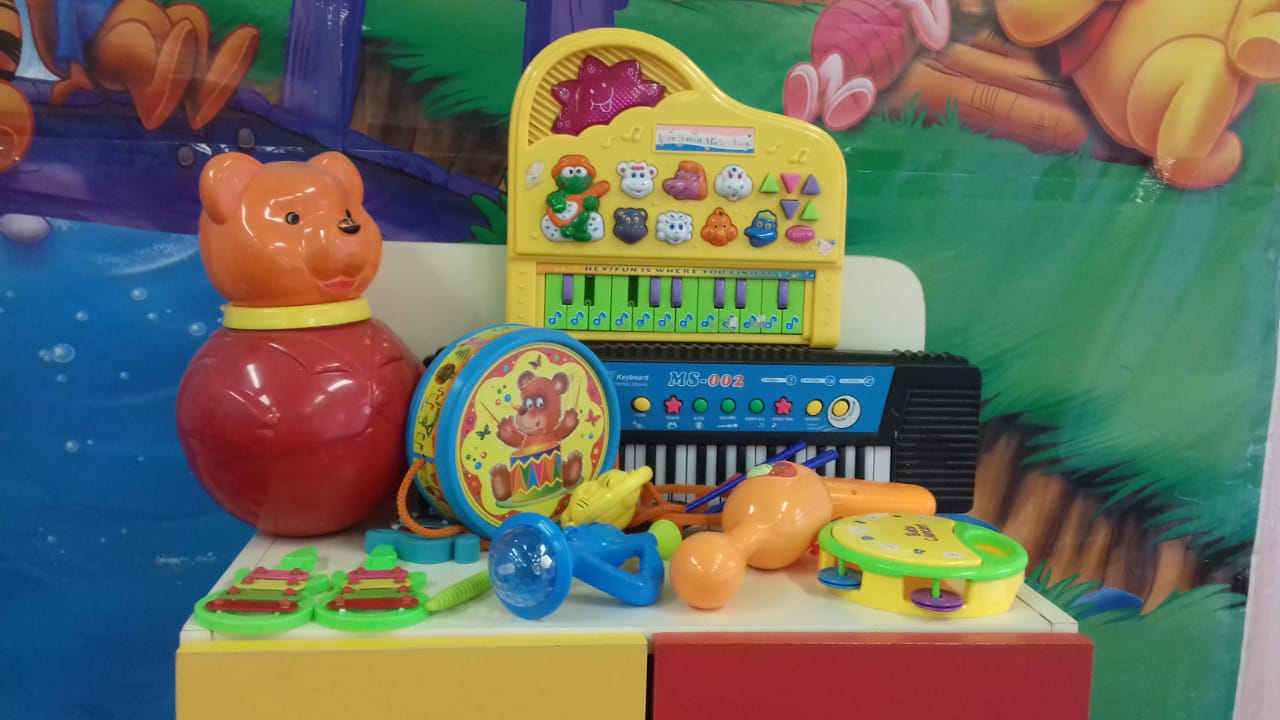 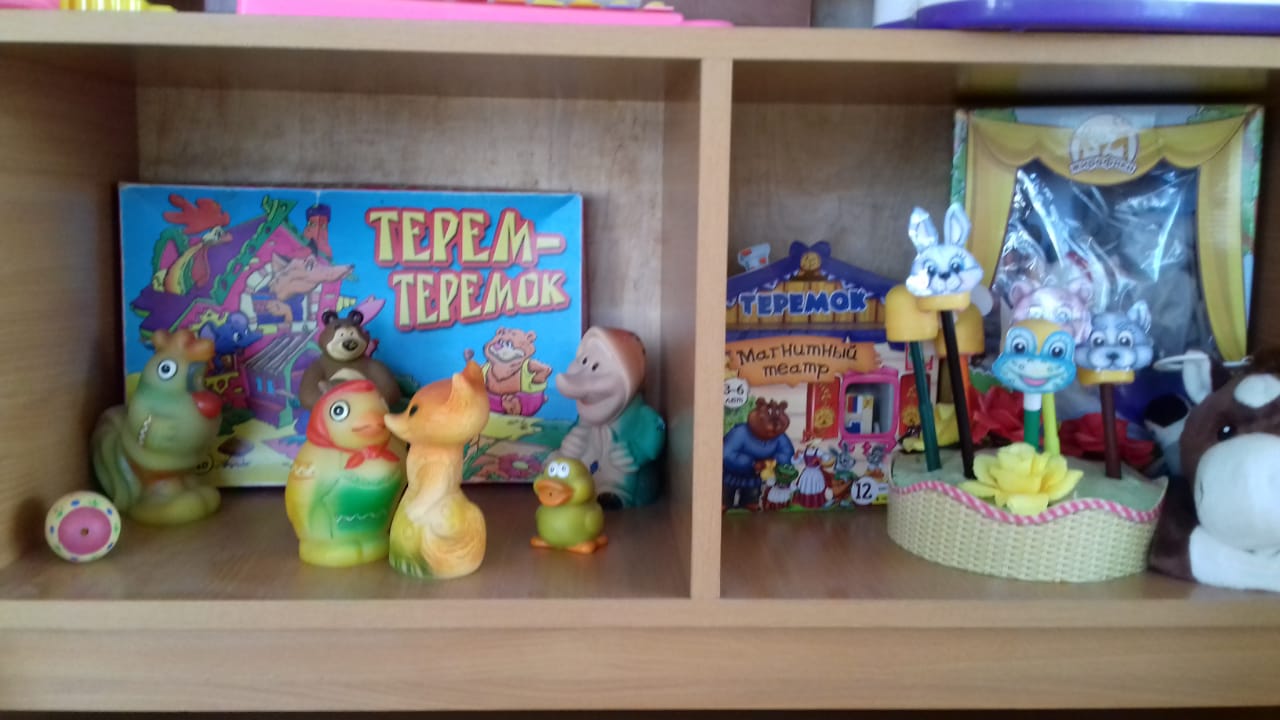 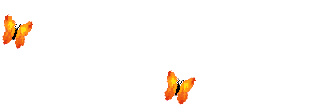 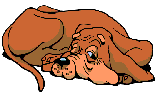 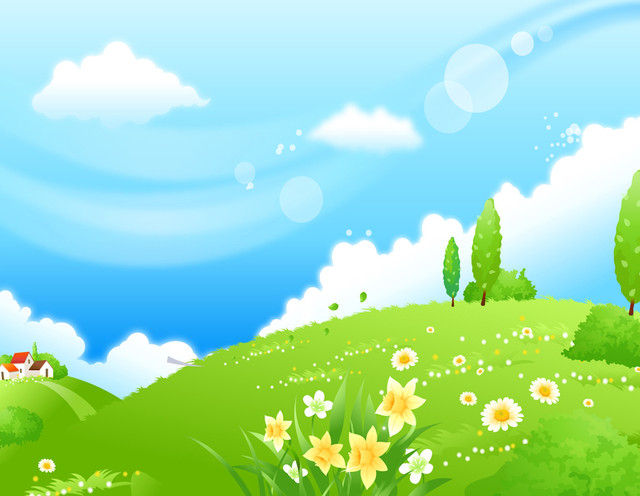 Результативность
Развиты коммуникативные способности детей, дети желают общаться друг с другом, умеют вести себя в коллективе сверстников и со взрослыми. Богаты активным словарем, диалогической и монологической речью. Развит речевой аппарат, мимическая мускулатура, дыхательная система.
Развита способность наблюдать, узнавать разнообразные предметы, явления, действия. Обеспечением развития у ребёнка чувства уверенности в себе, в своих силах, реализованности своих возможностей, настойчивости в достижении целей.
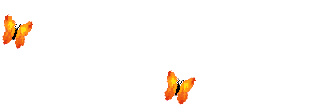 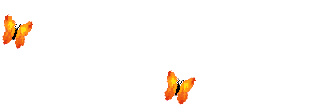 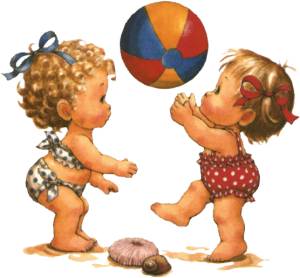 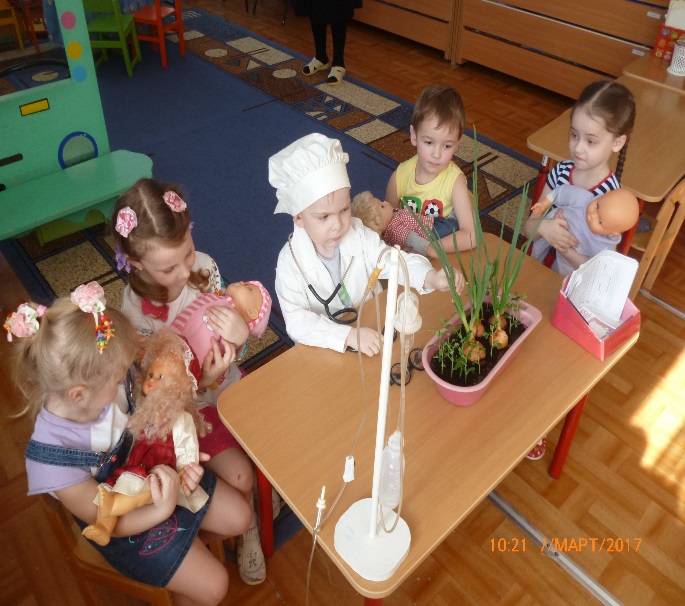 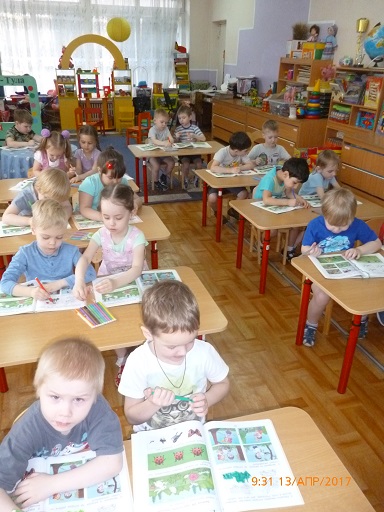 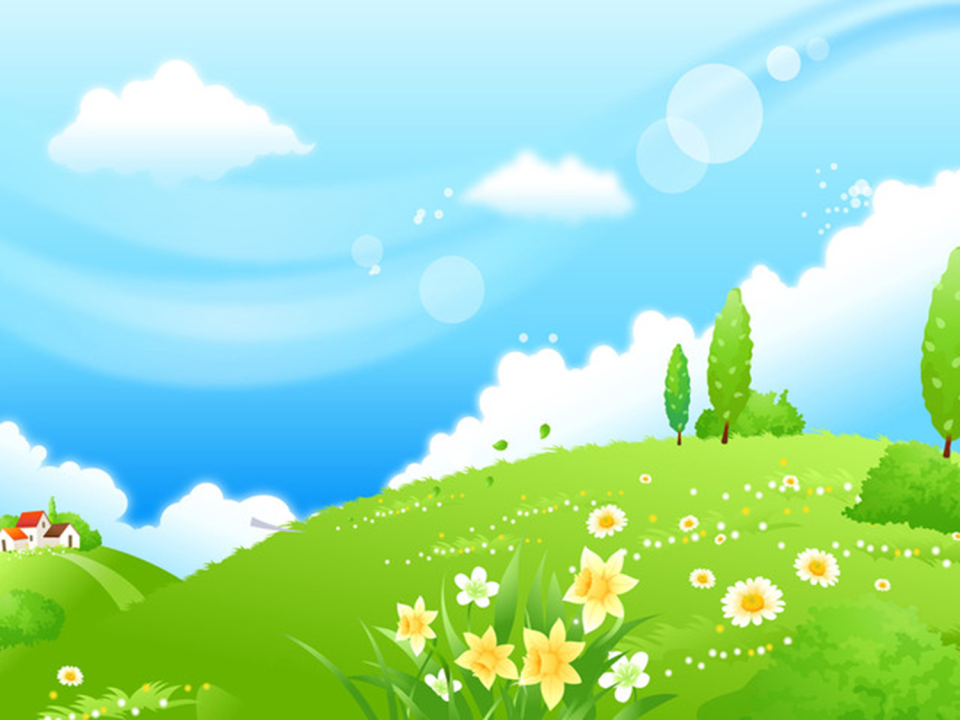 СПАСИБО ЗА ВНИМАНИЕ!
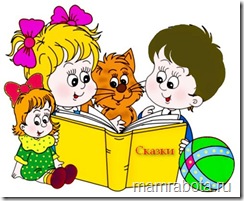 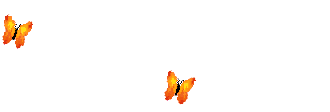 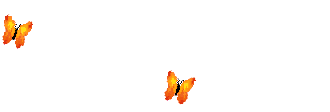